Урок-исследование  по теме «Возведение в квадрат суммы и разности двух выражений»
МБОУ «Ивановская СОШ»
Учитель Рыбкина Н.П.
Устная работа
1.Найдите квадраты одночленов:
    2;      х;     у;    4а;    8b;      -0,3с.

2.Найдите удвоенное произведение:
        ху;       3х;        ab;       4с;      -0,1а 

3.Прочитайте выражения:
 (х+3y)²;    х²+ у²;    (а – b)²;    2хy
Формулы сокращенного умножения
(a+b)² = a²+2ab +b²
(a-b)² = a²-2ab +b²
b
a
b
b
a
Sкв.1= a2
Sпрям.= ab
а2
Sпрям.= ab
Sкв.2= b2
b
a
a
ab
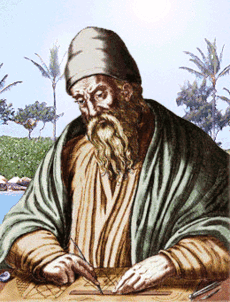 b2
ab
(a+b)2=
a2+2ab+b2
Преобразуйте в многочлен
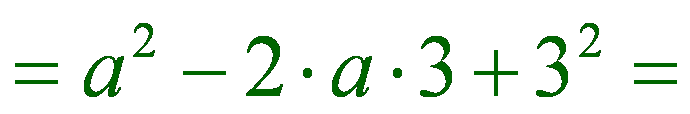 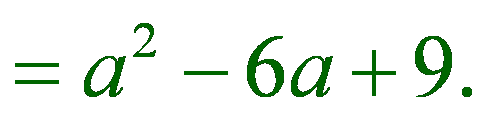 Преобразуйте в многочлен
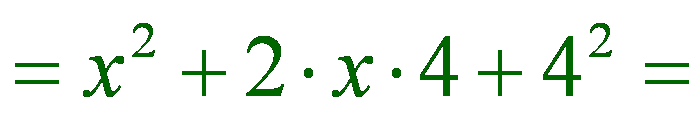 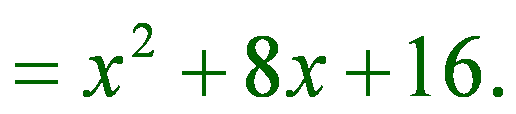 (Δ±□)²=Δ²±2Δ□+□²
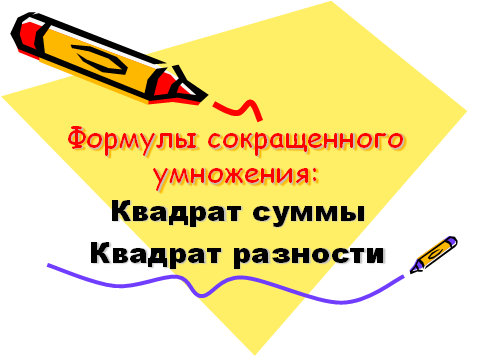 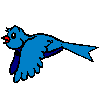 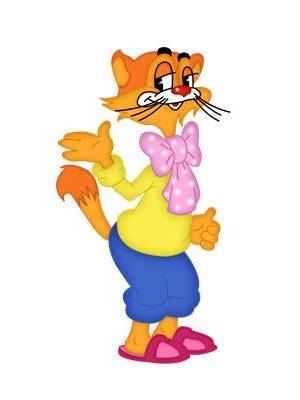 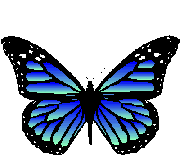 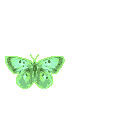 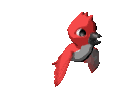 Ребята, берегите зрение!
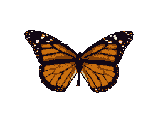 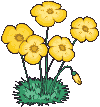 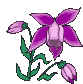 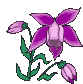 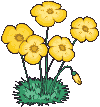 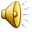 Найдите удвоенное произведение
(n+6)²= n² + … + 36
( m- 5n)² = m² - …  + 25n²
(12a +1)² = 144a² +… + 1
(2b –3)²   =    4b²  -  …  + 9
(3x +7)²= 9x²    +…     + 49
Найдите ошибку
(х+5)²= х+10х+25;
(х+7у)²=х²+14ху+49у²;
(2а-1)²=4а²-4а+1;
(х+3)²= х²+3х+9;
(х-4у)²=х²-4ху-16у²
Самостоятельная работа
2
2
(
2
2
+
(
+
+
=
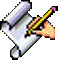 1 вариант
2 вариант
Выполните преобразование:
2
2
(
2
2
+
(
+
+
=
Проверим :
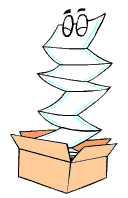 1 вариант
2 вариант
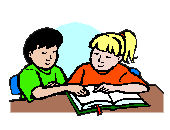 Домашнее задание
п.32, № 800 (а-г), № 804 (а-г), № 831
Как    настроение?
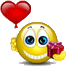 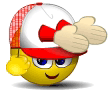 1.  Здорово!
    Все понял!
Мне понравился
              Урок!!!
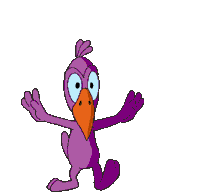 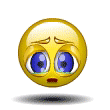 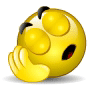 3. Нельзя ли
 повторить?
4.Скукота!